سیستم مدیریت شبکه های وایرلس WNMSبررسی اجمالی بر راهکار های ارائه شده در نرم افزار NitroWave
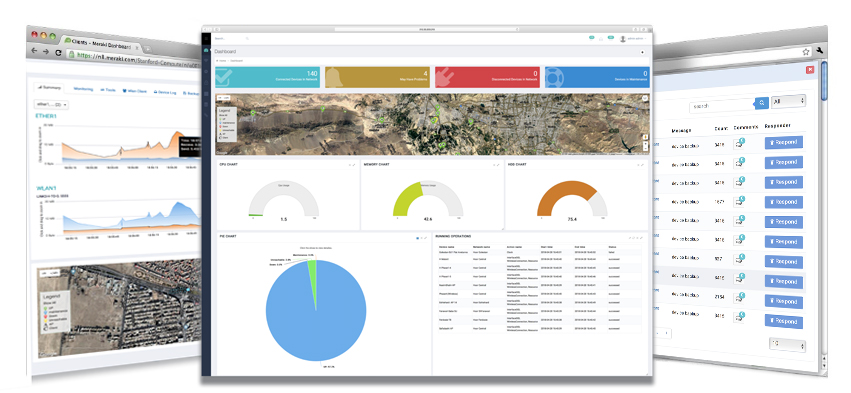 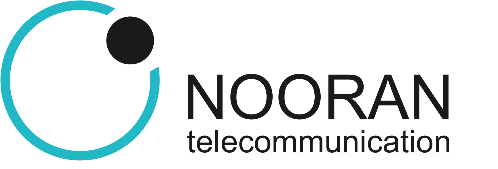 1/36
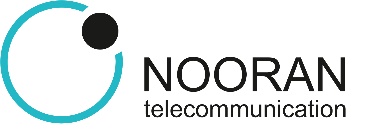 مقدمه: وایرلس کنترلر NitroWave . مدیریت تجهیزات وایرلس بصورت جامع از طریق وب و Responsive  بودن آن. امکان پخش کردن سرویس ها بر روی سرورهای توزیع شده. امکان افزودن برند های جدید. مولتی برند بودن نرم افزار
مانیتورینگ آنلاین
پشتیبان گیری
احراز هویت کلاینت ها
مانیتورینگ آفلاین
بخش های کلی
عیب یابی
کانفیگ تجهیزات
بروز رسانی
ثبت تیکت
2/36
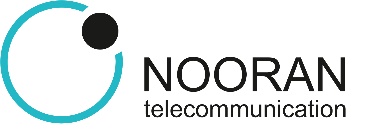 چرا باید از نرم افزارهای مدیریت شبکه های وایرلس NitroWave   استفاده کنیم
مدیریت یکپارچه تمام تجهیزات وایرلس
کاهش 
هزینه ها
افزایش کیفیت 
ارائه سرویس ها
. قابل استفاده در شبکه های بزرگ و کوچک 
. کاهش هزینه های اجرایی و عملیاتی 
. یکپارچگی در مدیریت تجهیزات وایرلس  
. پیش بینی خطاهای تجهیزات در آینده 
. حذف نرم افزار های  جزیره ای بدلیل پشتیبانی از تجهیزات سایر شرکت ها
. کاربری اسان و به دور از پیچیدگی 
. ایجاد سطوح مختلف دسترسی برای کارشناسان 
. ثبت وقایع و کارهای محول شده به کارشناسان 
. امکان دسترسی به صورت وب و ریسپانسیو بودن
3/36
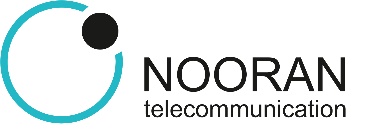 پشتیبانی از تجهیزات سازندگان مختلف
. مجموعه ای  از الگوهای مانیتورینگ برای پشتیبانی از محصولات سازندگان مختلف 
 .امکان اضافه و حذف کردن الگو های هوشمند بر طبق نیاز مدیران شبکه
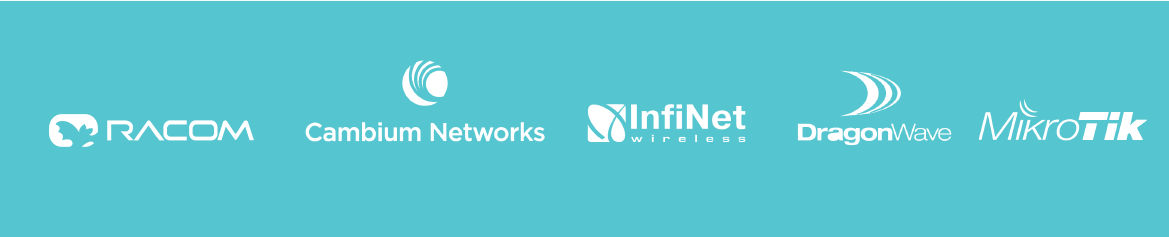 4/36
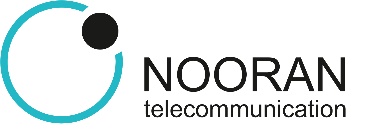 نیازمندی های کارشناسان و مدیران شبکه :
نیاز به گزارش 
منابع سرور
نیاز به اختصاصی سازی داشبورد برای هر کاربر
نیاز به امکان جستجو
نیازمندی های کارشناسان و مدیران
نیاز به نمایش تجهیزات و لینک ها بر روی نقشه
نیاز به نوتیفیکیشن
نیاز به نمایش وضعیت کلی تجهیزات
نیاز به مشاهده فعالیت های در حال اجرا بر روی تجهیزات
نیاز به داشبورد 
پاپ سایت ها
5/36
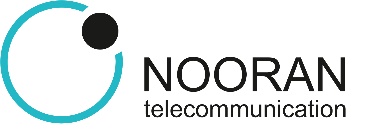 داشبورد اختصاصی کاربران
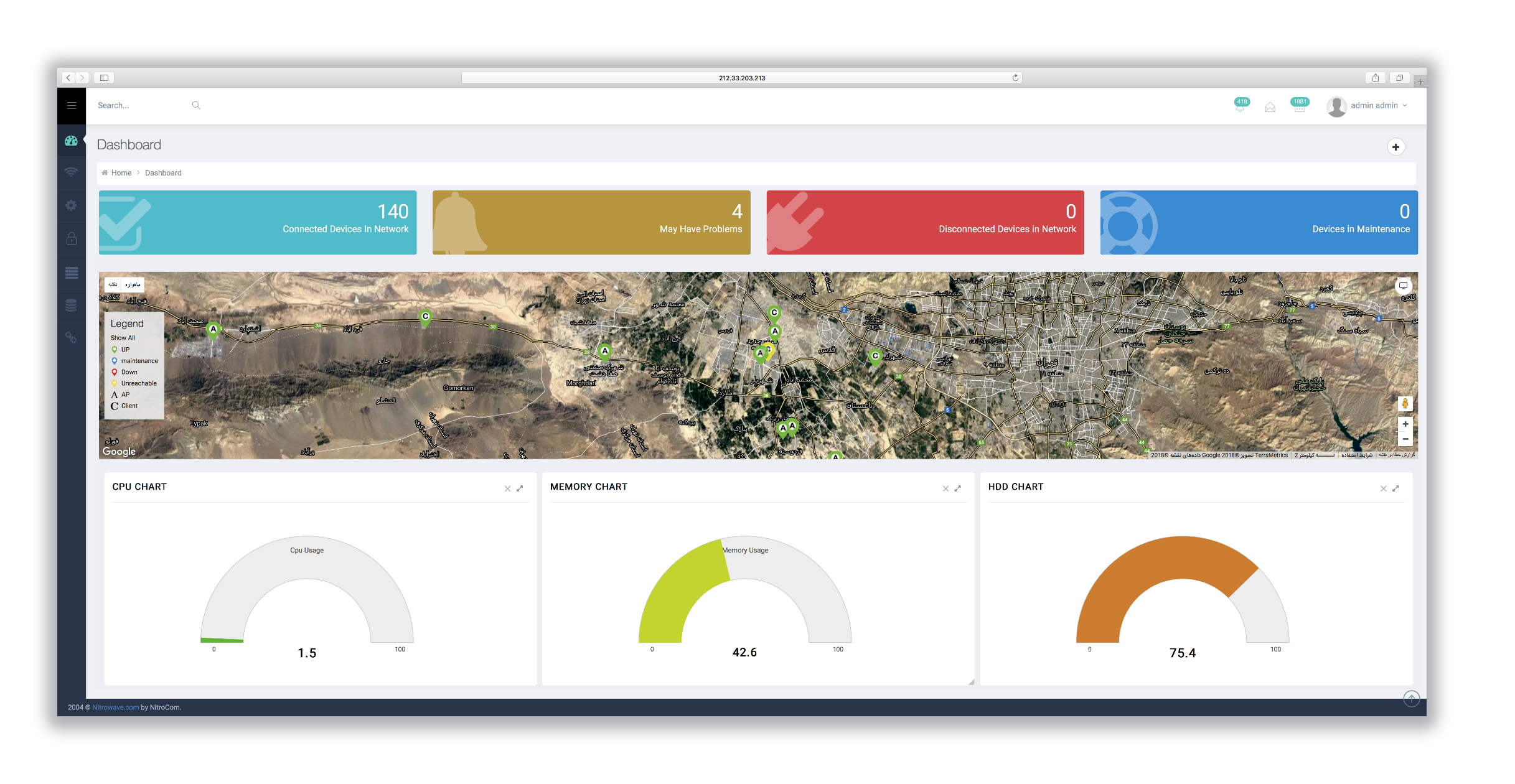 تجهیزات در حال تعمیر
تجهیزات آنلاین
تجهیزاتی که احتمال مشکل در آن وجود دارد
تجهیزات آفلاین
نمایش تجهیزات بر روی نقشه گوگل
6/36
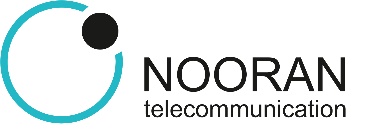 نمایش تجهیزات بر روی نقشه
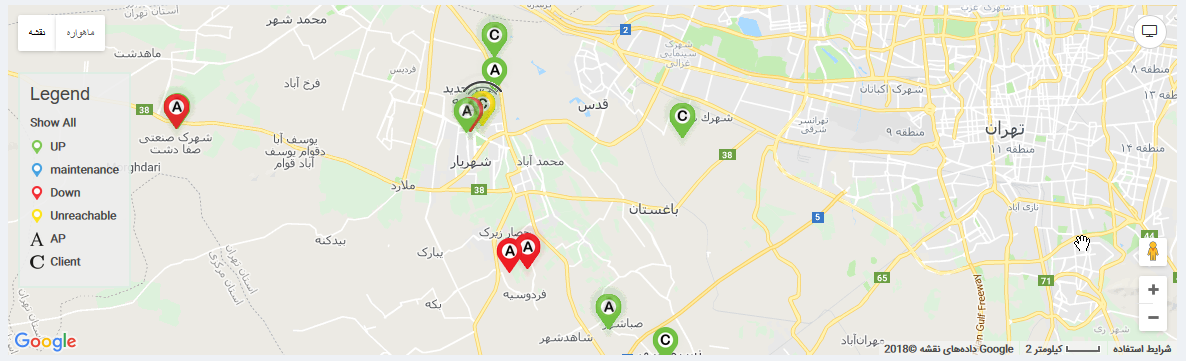 7/36
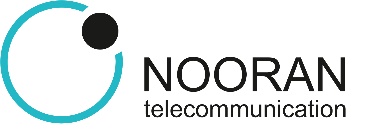 داشبورد اختصاصی کاربران
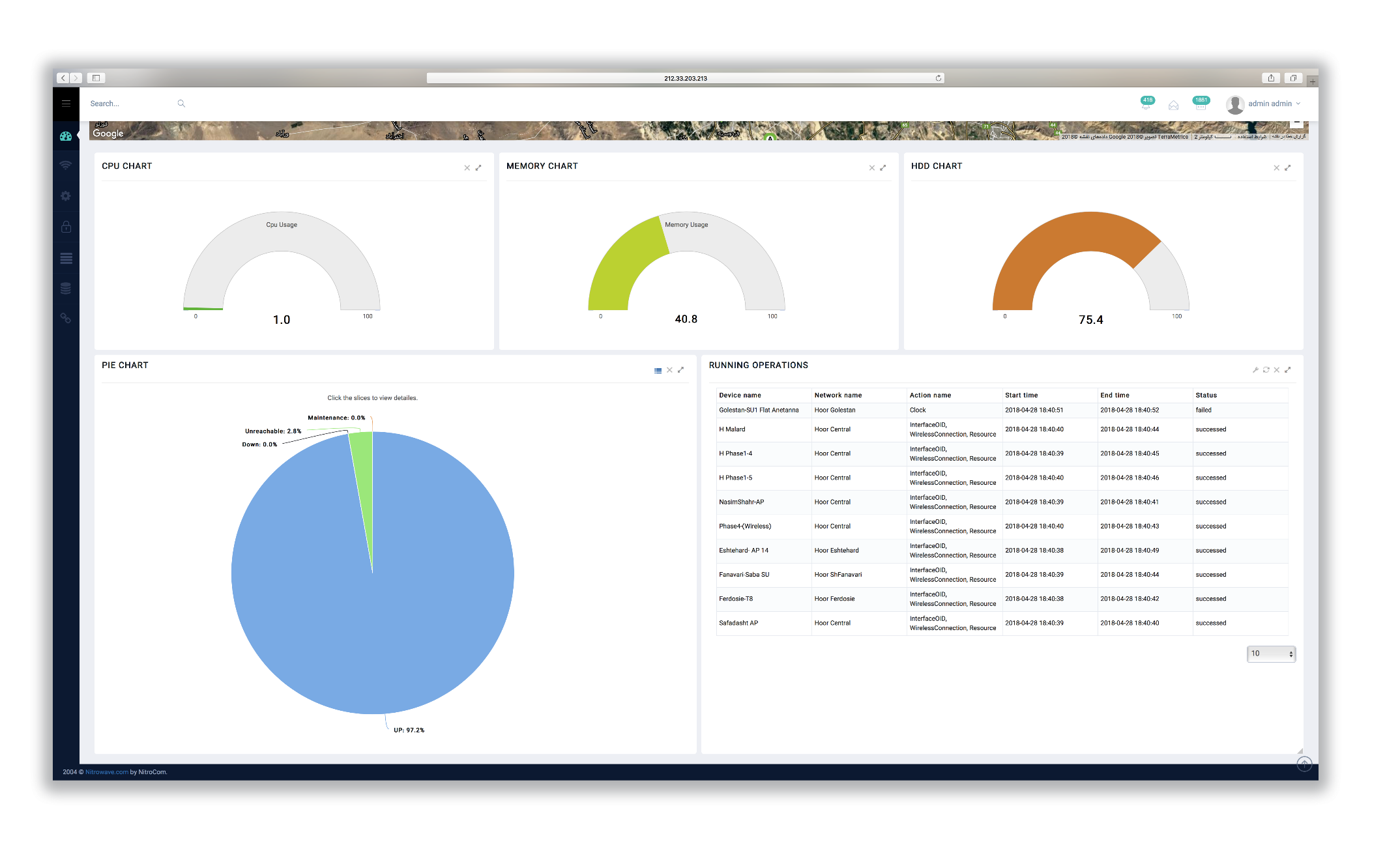 نوتیفیکیشن
پیغام ها
جستجوی تجهیزات
درخواست کلاینت ها
منابع سرور
فعالیت های  در حال انجام برروی تجهیزات
پای چارت های انلاین
8/36
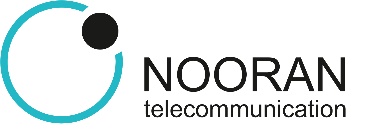 داشبورد شبکه و پاپ سایت ها
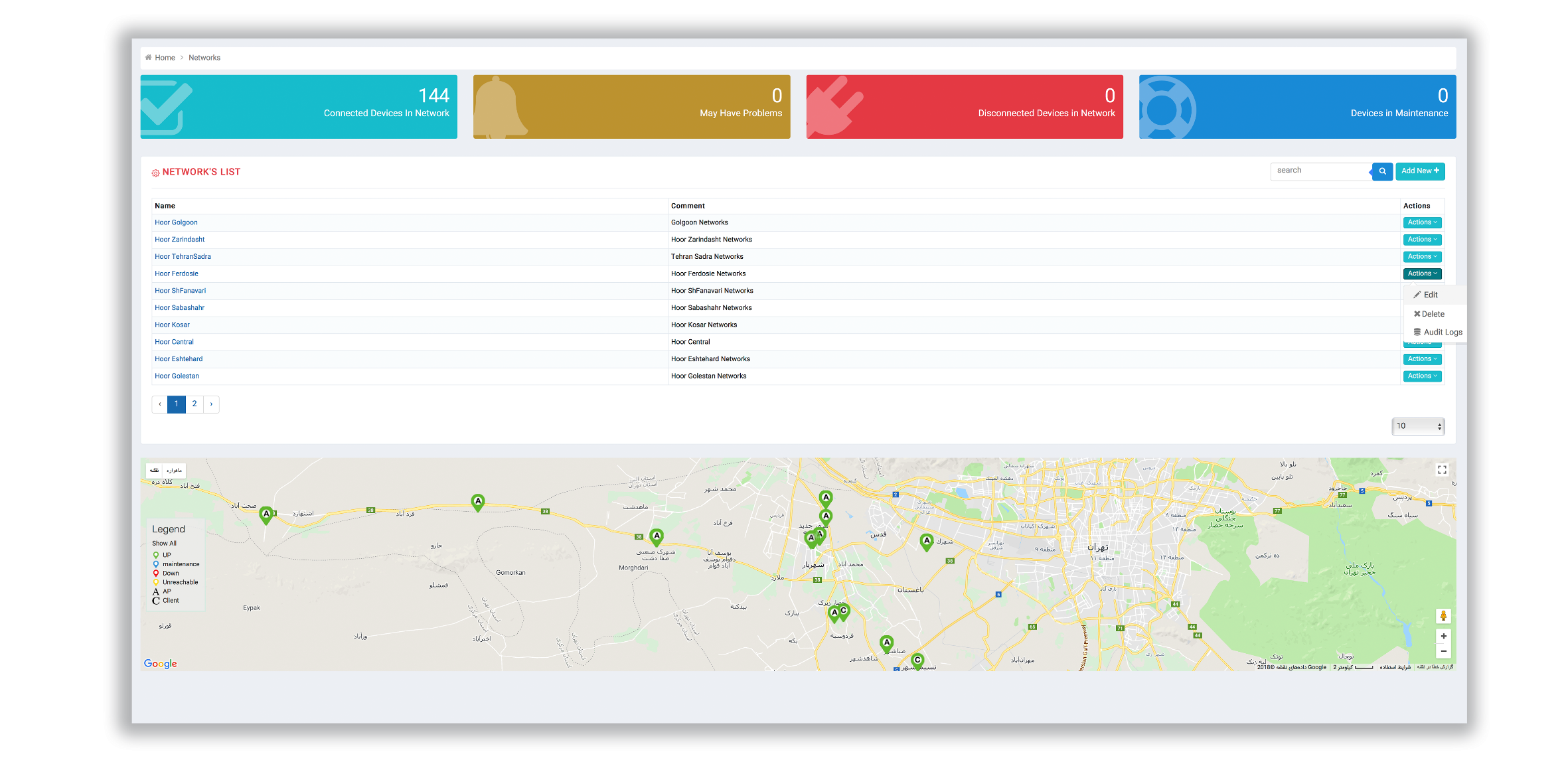 وضعیت کل شبکه
تعریف و تغییر پاپ سایت
پاپ سایت ها
نمایش پاپ سایت ها بر روی نقشه
9/36
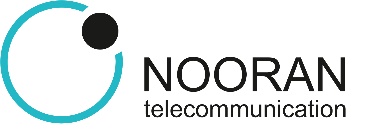 داشبورد تجهیزات در پاپ سایت
گزارش کلی یک پاپ سایت  مشخص
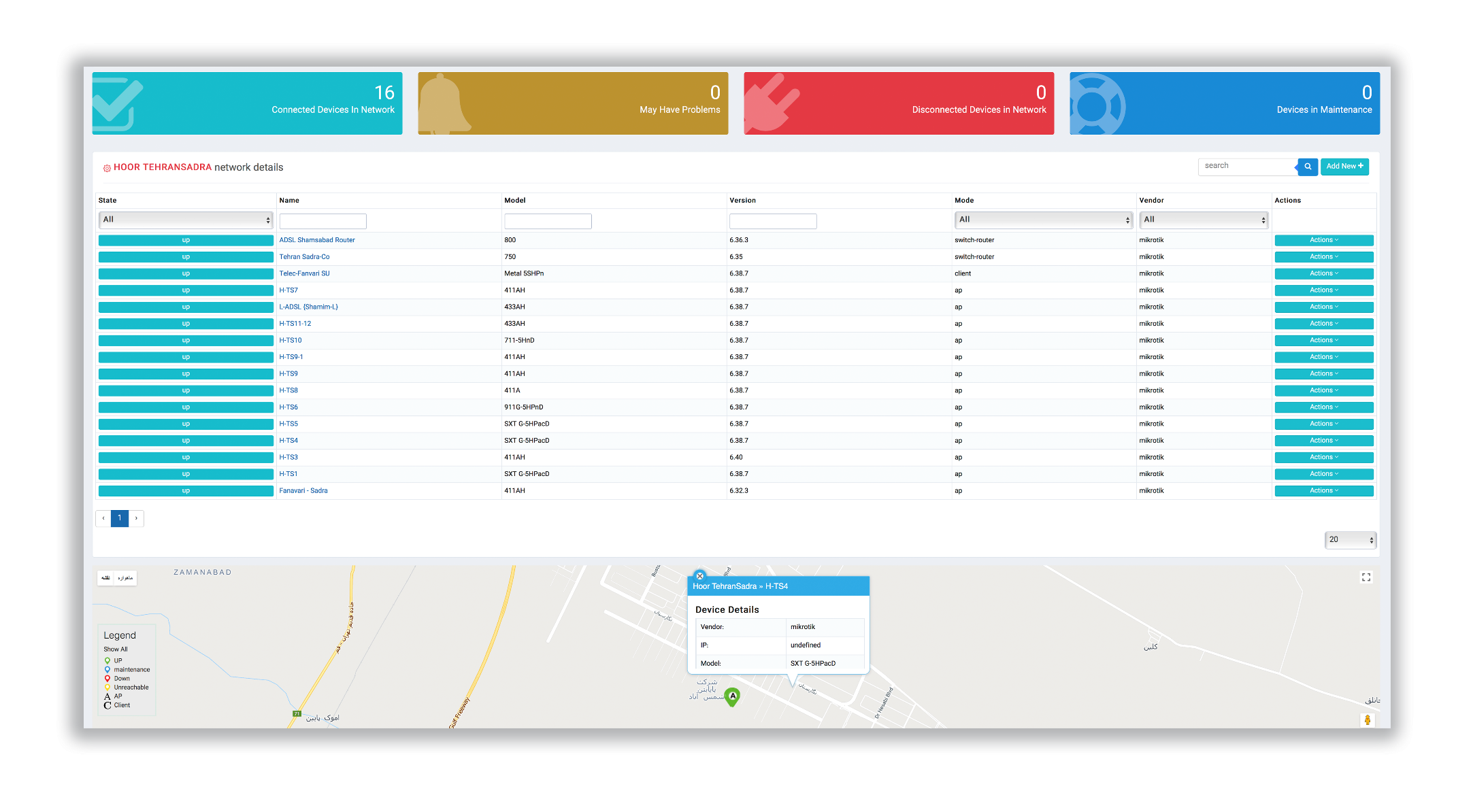 کادرهای فیلتر
امکان افزودن دستگاه جدید
فیلتر بر اساس وضعیت
دسترسی ابزار
نمایش دستگاه بر روی نقشه
10/36
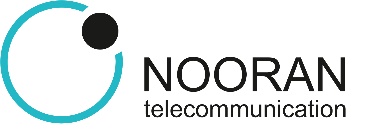 امکانات  مورد نیاز در یک دستگاه :
نیاز به ابزارهای کانفیگ سریع و آسان
CLI نیاز دسترسی  از طریق
نیاز به بکاپ گیری و ریستوربا فرمت های رایج
نیازمندی ها
نیاز به مشاهده ترافیک آنلاین بر روی اینترفیس ها
نیاز به بررسی و آنالیز لاگ های دستگاه
نیاز به مشاهده و مدیریت کلاینت ها
نیاز به گزارش گیری منابع مختلف تجهیزات
نیاز به ابزارهای عیب یابی بر روی لینک ها
11/36
نمای کلی از دستگاه
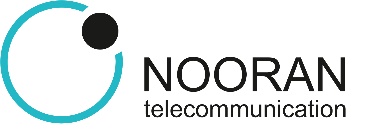 نمای کلی از دستگاه
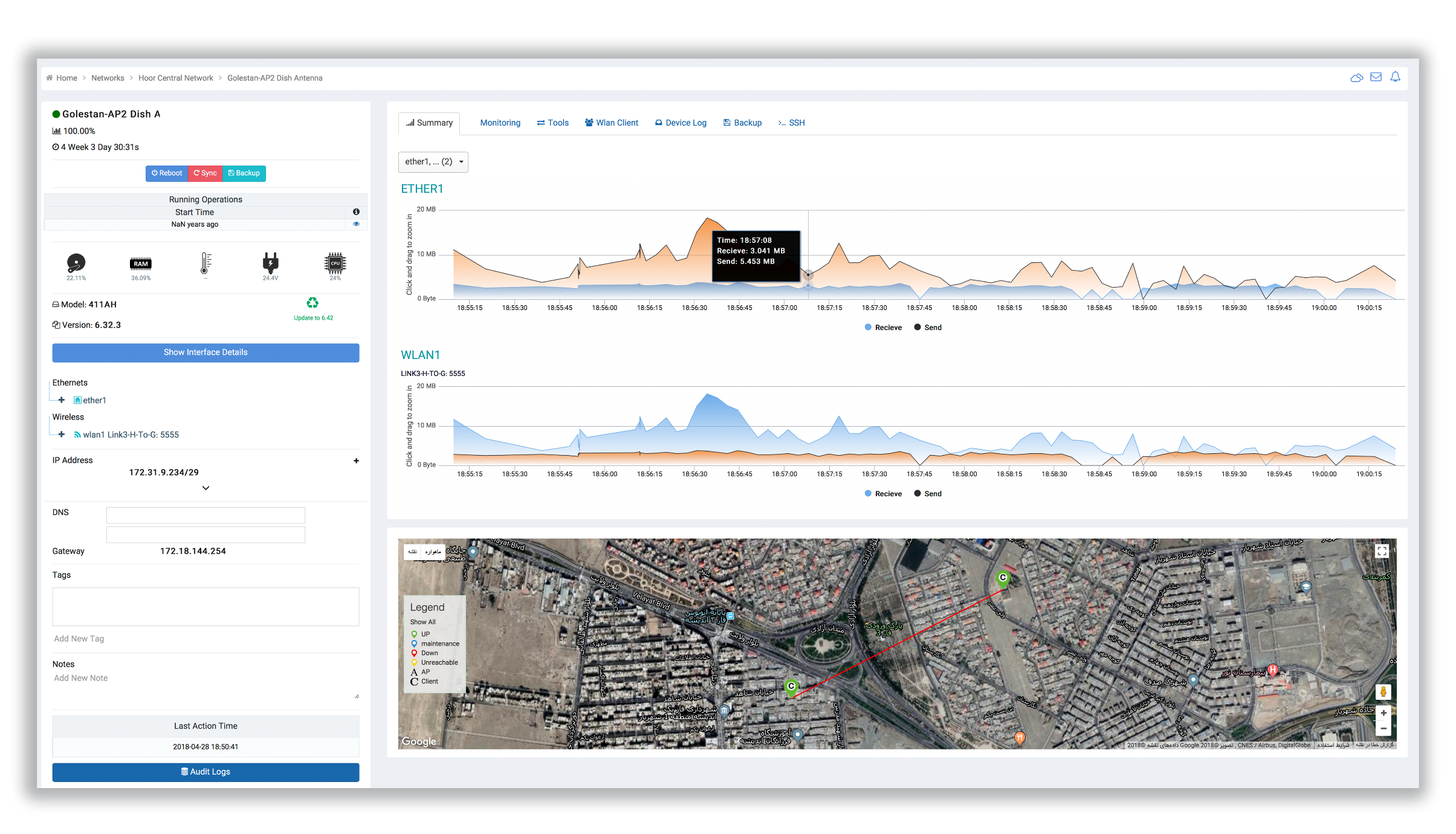 محل 
قرار گیری
ابزار های مدیریتی و کنترلی ساده
ستون اصلی
12/36
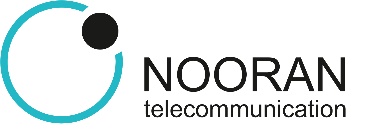 امکانات ستون اصلی یک دستگاه
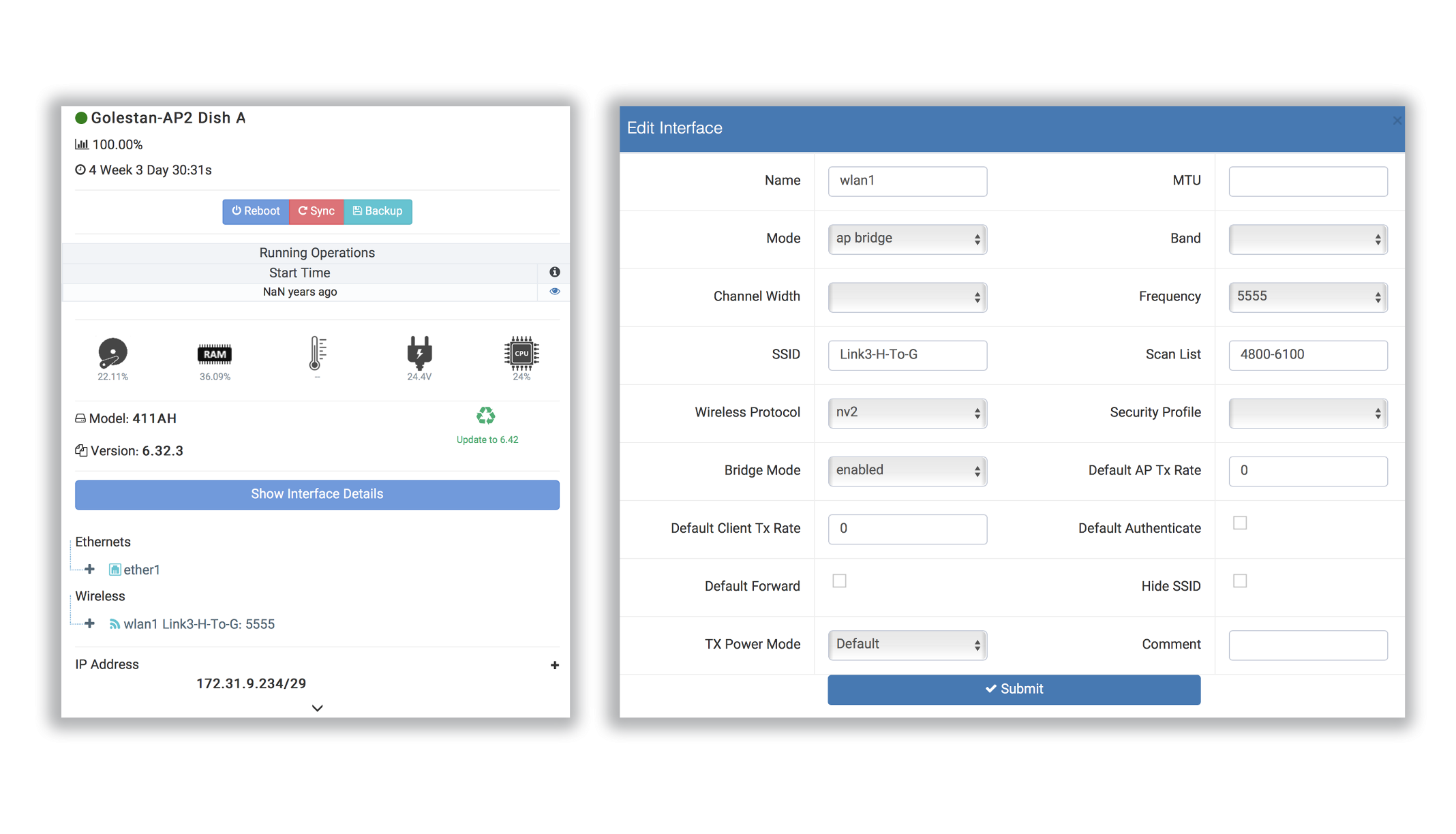 تنظیمات اینترفیس وایرلس
نمایش منایع دستگاه
نمایش اینترفیسها و تغییر پارامترها
13/36
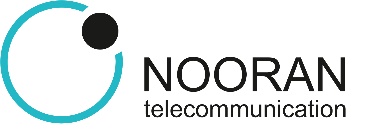 امکانات ستون اصلی یک دستگاه
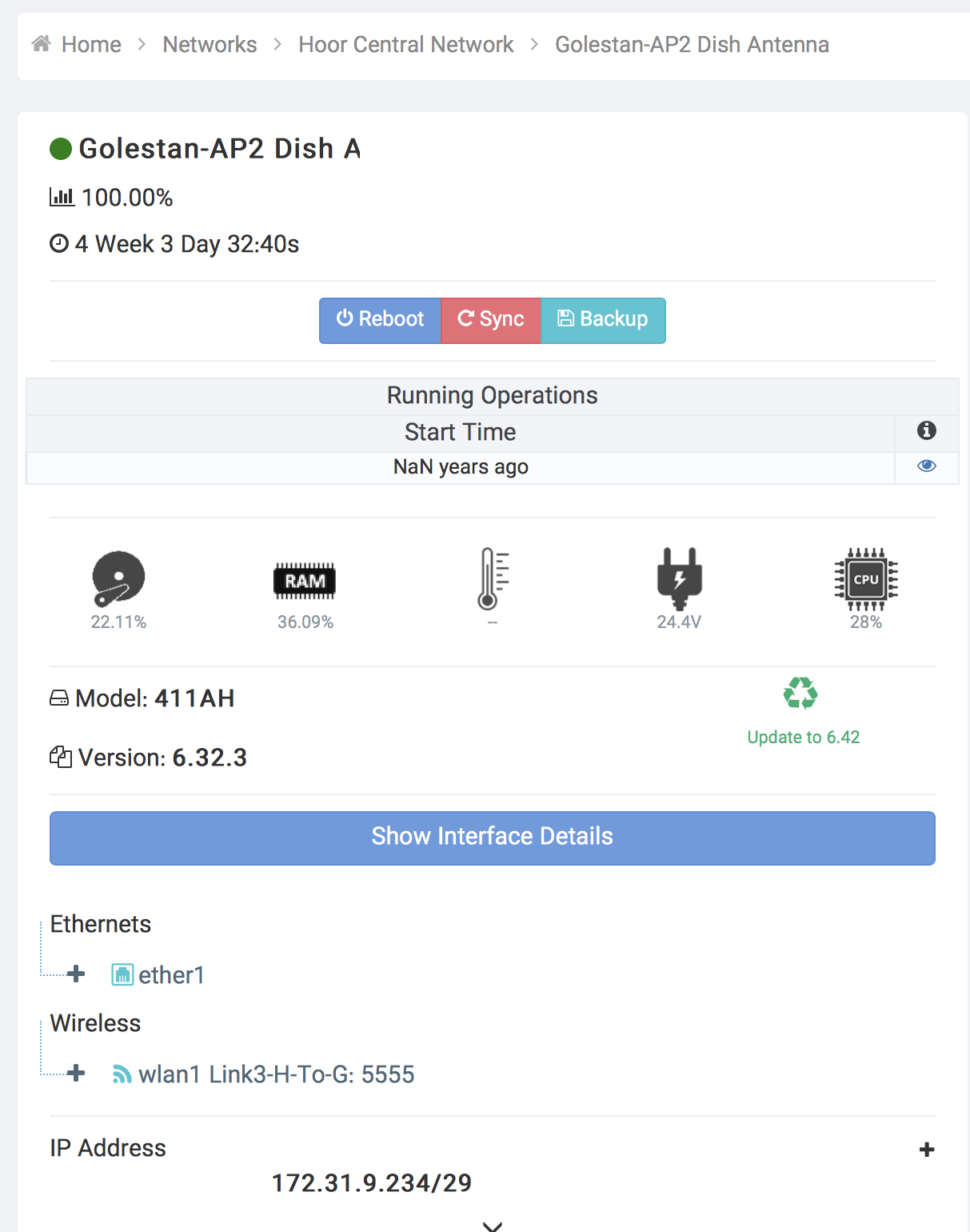 دستری به ابزار های اصلی
تنظیمات
 ip 
Dns 
gateway
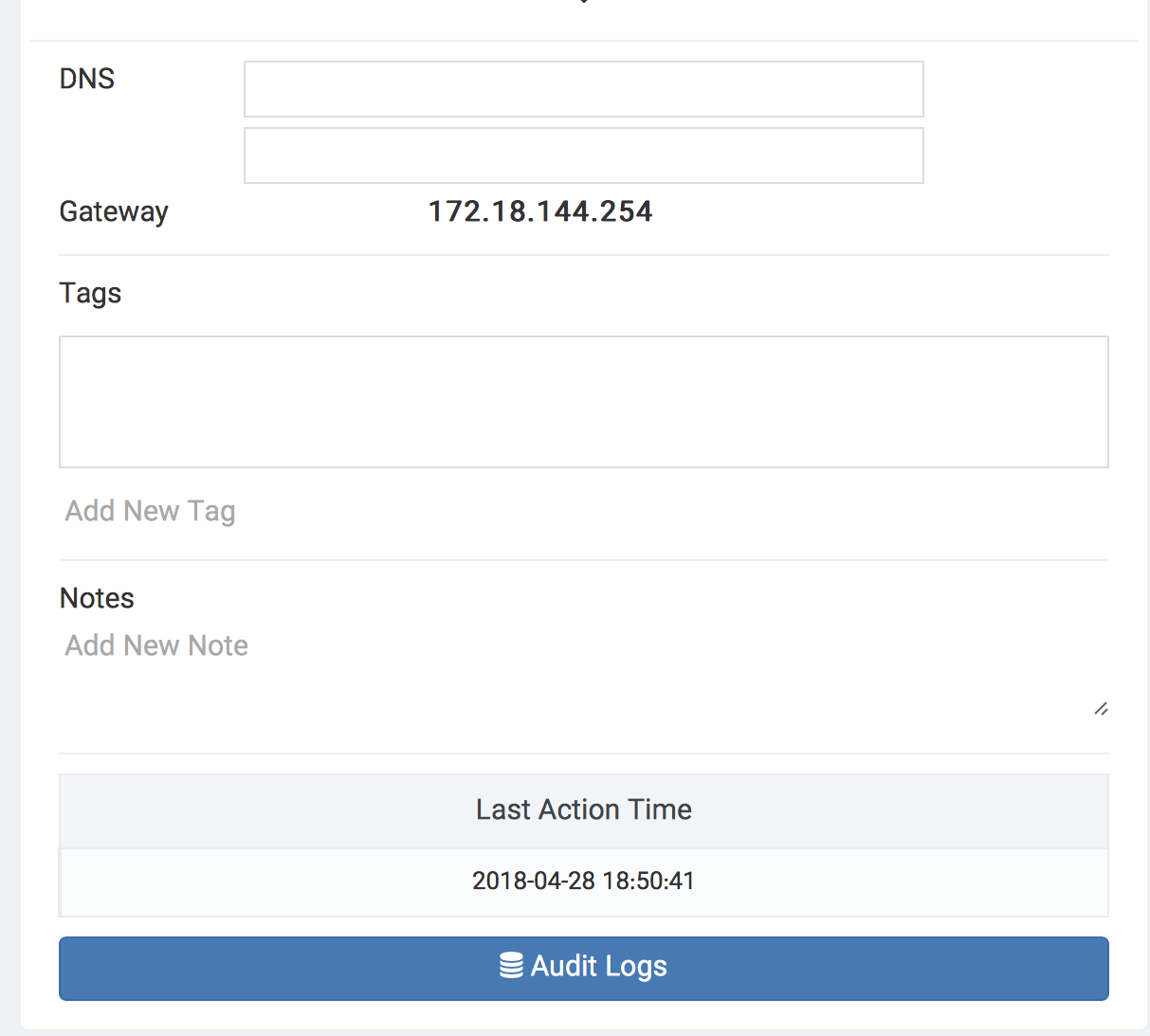 بروز رسانی هر دستگاه
افزودن برچسب
افزودن یاداشت
دسترسی به تنظیمات وایرلس
14/36
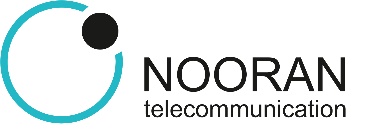 نمایش لحظه ای ترافیک اینترفیس ها
نمایش لحظه ای ترافیک اینترفیس ها
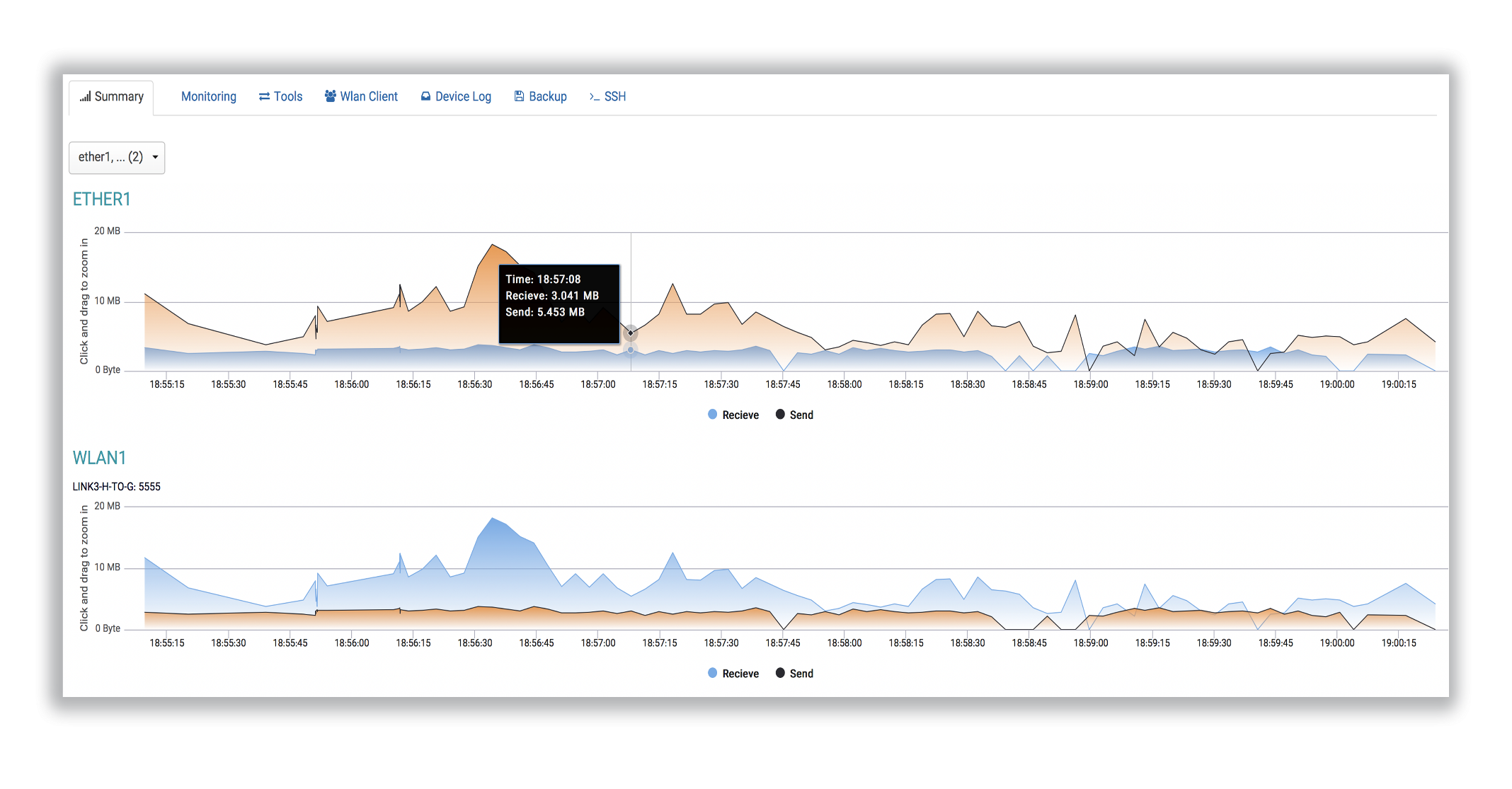 15/36
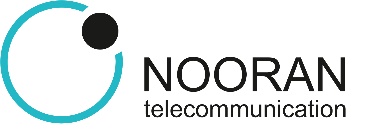 گزاش گیری از منابع تجهیزات
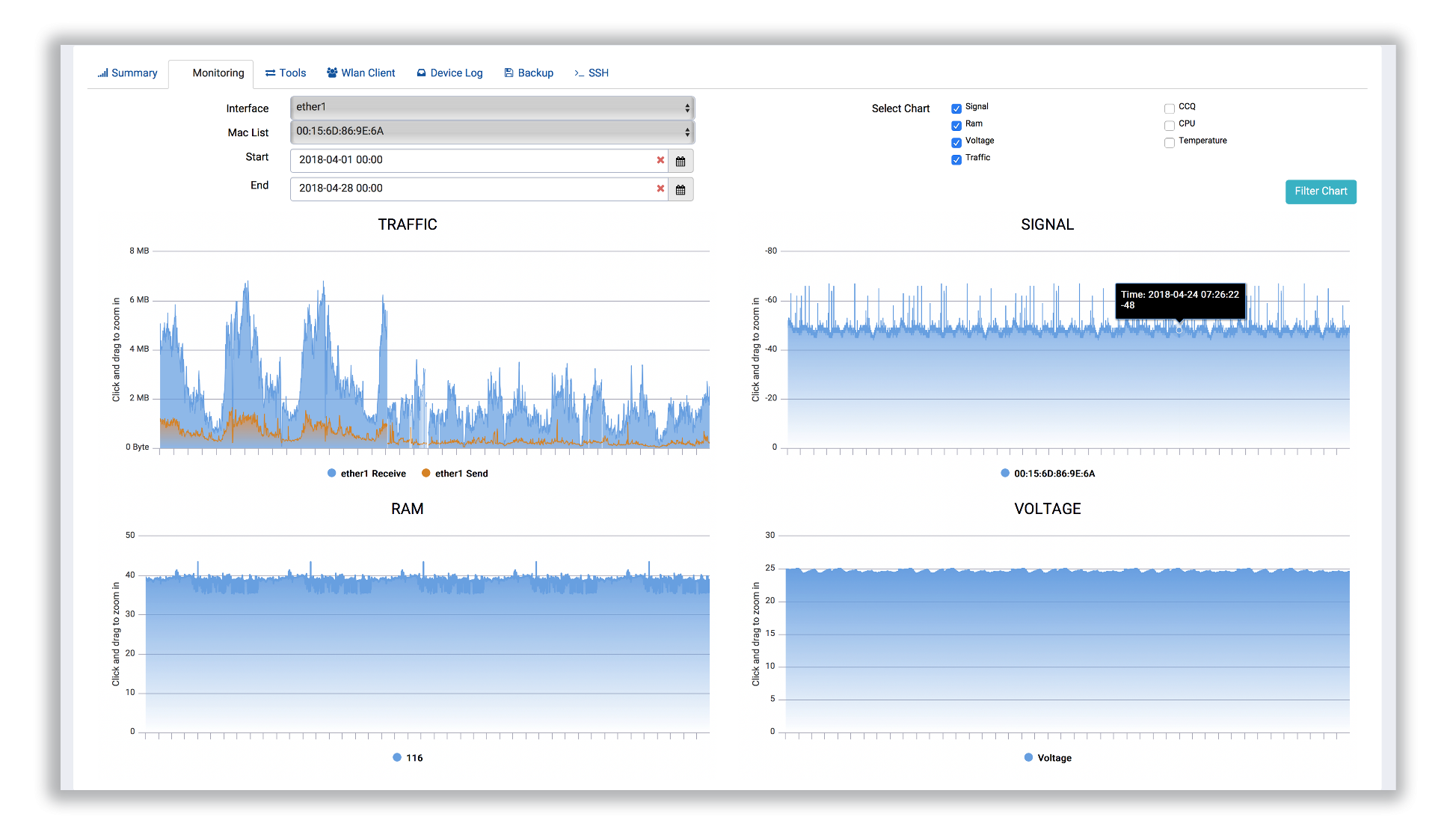 گراف اینترفیس ها و کلاینتهای متصل
گراف تمام منابع دستگاه
گراف سیگنال هر کاربر متصل
16/36
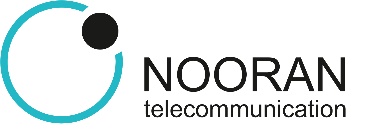 ابزار های متداول جهت بررسی و خطایابی
مسیر یابی و روت ها در دستگاه
تست پهنای باند از دستگاه
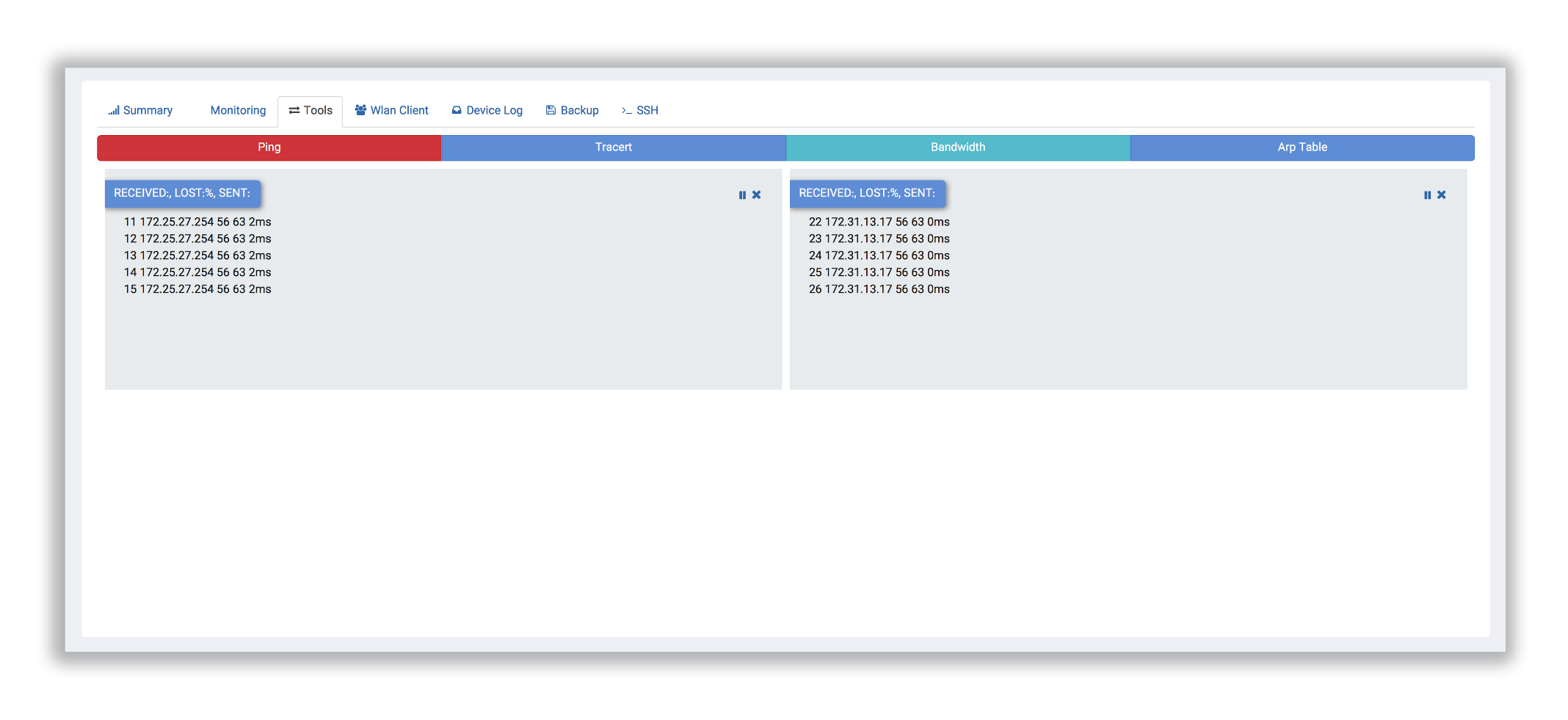 ابزار های اصلی جهت بررسی و خطایابی از داخل هر دستگاه
مشاهده جدول ارپ
پینگ و مقایسه مسیرها با هم
17/36
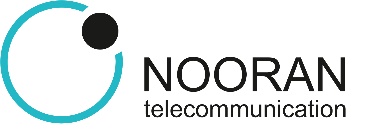 مانیتورینگ انلاین لینک های ارتباطی
نام و مک ادرس کلاینت
میزان آپ تایم و اینترفیس متصل
نمایش سیگنال کلاینت های متصل
دسته بندی سطوح سیگنال ها
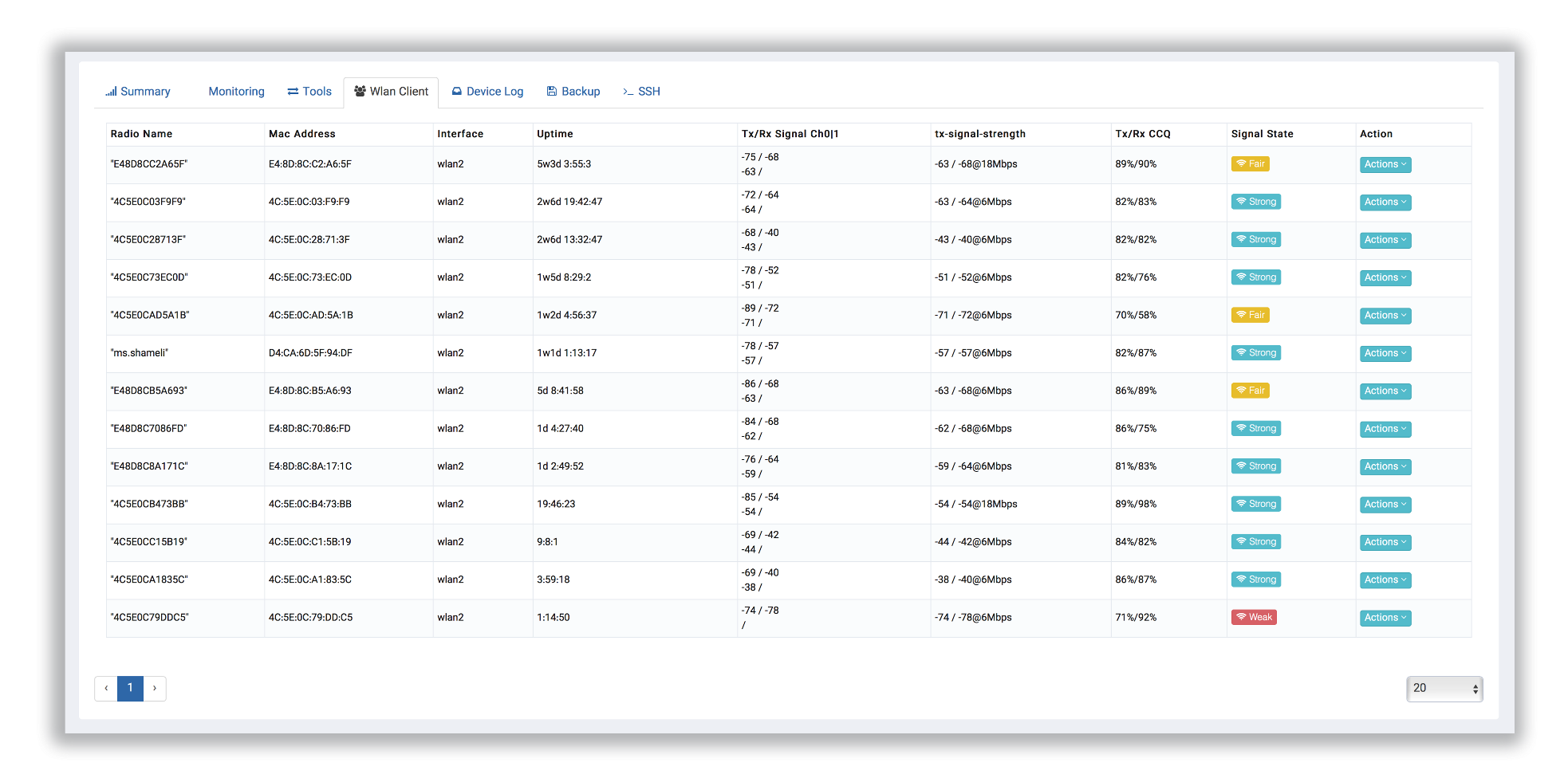 نمایش کیفیت اتصال کلاینت ها
18/36
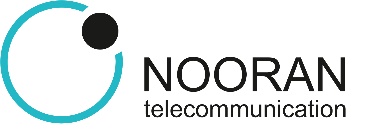 گرفتن نسخه پشتیبان و ریستور
امکان گرفتن خروجی با فرمت های رایج
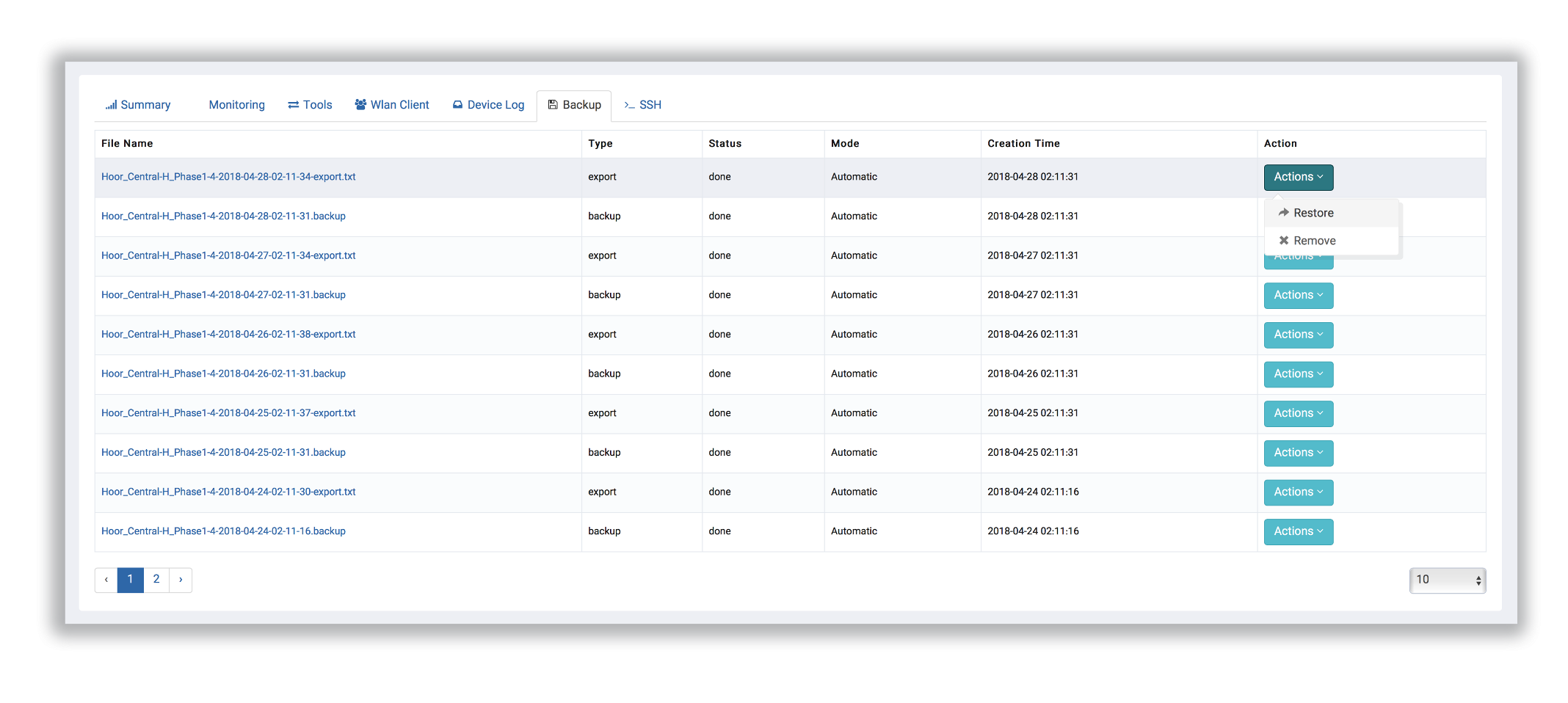 امکان 
بکاپ گیری و ریستو
19/36
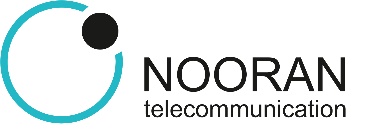 2: اتصال به دستگاه از طریق کامندلاین
امکان اتصال از طریق پروتکل های SSH و Telnet  از طریق وب بدون دسترسی مستقیم به دستگاه
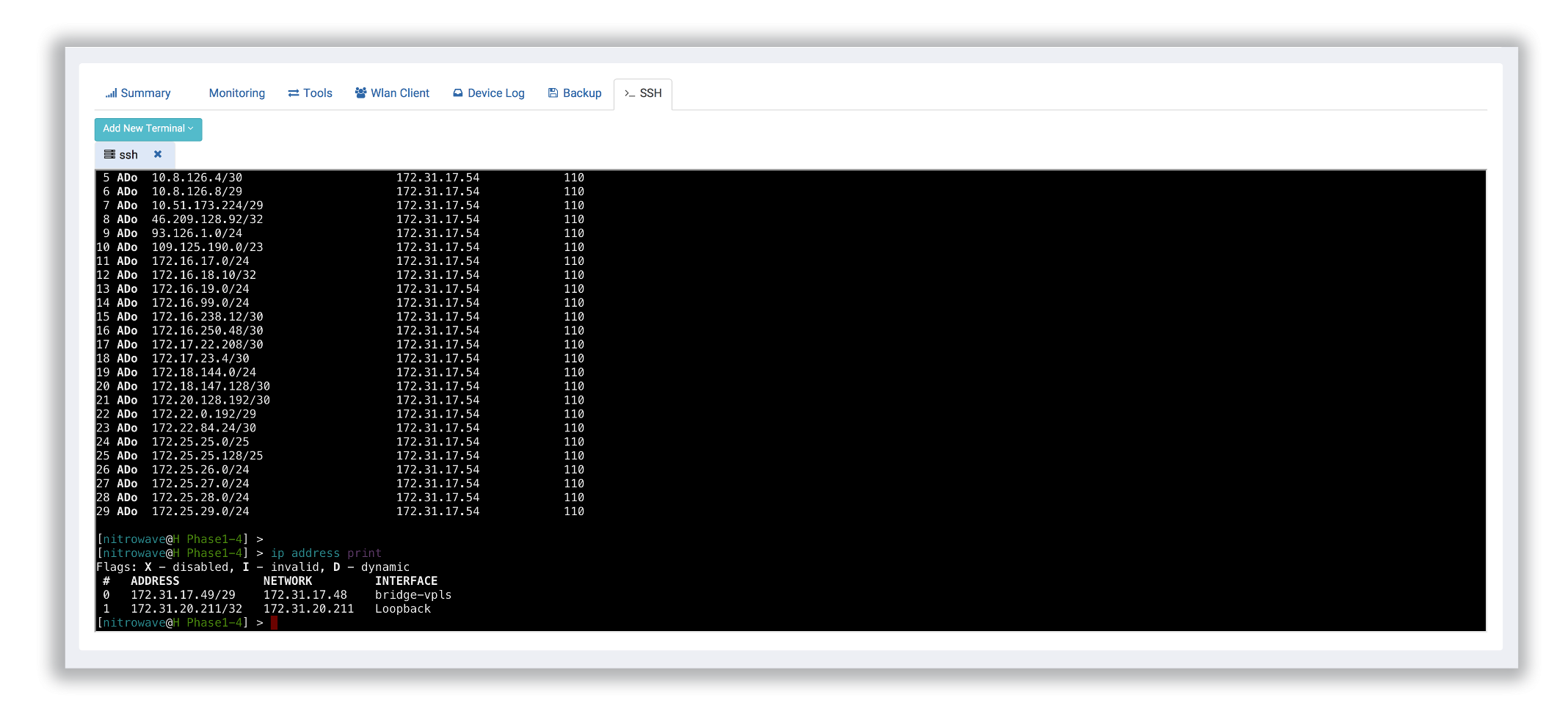 20/36
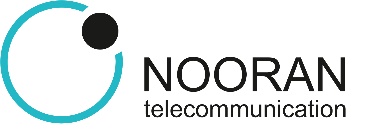 نیازمندی های نوتیفیکیشن های هوشمند
سطح خطاها
Attention
Warning
Critical
گذر از حد استفاده مجاز از منابع
سخت تجهیزات
نیاز به تولید 
نوتیف های هوشمند
تغییر در افت سیگنال لینک ها
ولتاژ تجهیزات
خطاهای پشتیبان گیری
ثبت تیکت بر روی نوتیف ها
وضعیت Up  و  Down
21/36
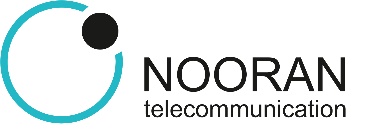 ثبت نوتیفیکیشن از شرایط نامطلوب دستگاه
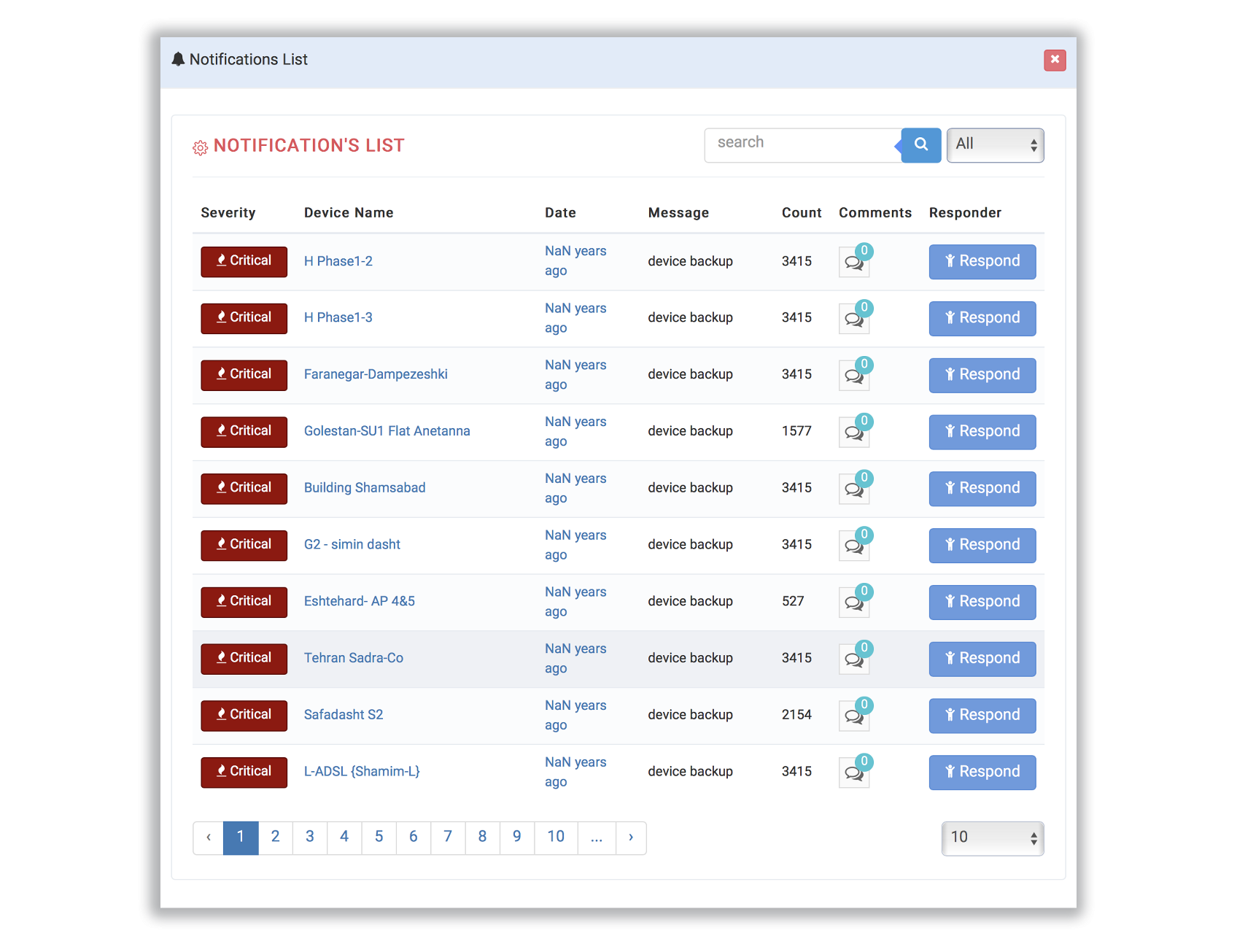 ارائه توضیحات کاربران بر روی دستگاه
حساسیت خطا
گزارش خطا های دستگاه
پاسخ به تیکت
نوع خطا
تعداد رخداد
22/36
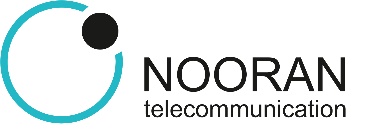 نیازمندی های مدیران و کارشناسان
تعریف کاربران با تعیین سطح دسترسی به شبکه و دستگاه ها
نیازمندی ها
نمایش گراف کامل شبکه
امکان تولید نوتیف های هوشمند و راهبردی
امکان نمایش شرایط کارکرد جوی تجهیزات
نمایش کامل توپولوژی شبکه
امکان ردگیری Audit Log  کاربران بر روی تجهیزات
23/36
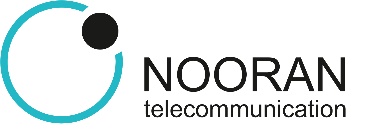 مدیریت بروز رسانی ساده تجهیزات
امکان دانلود و حذف فایل ها
امکان اپلود میان افزار ها بر اساس نوع و مدل دستگاه
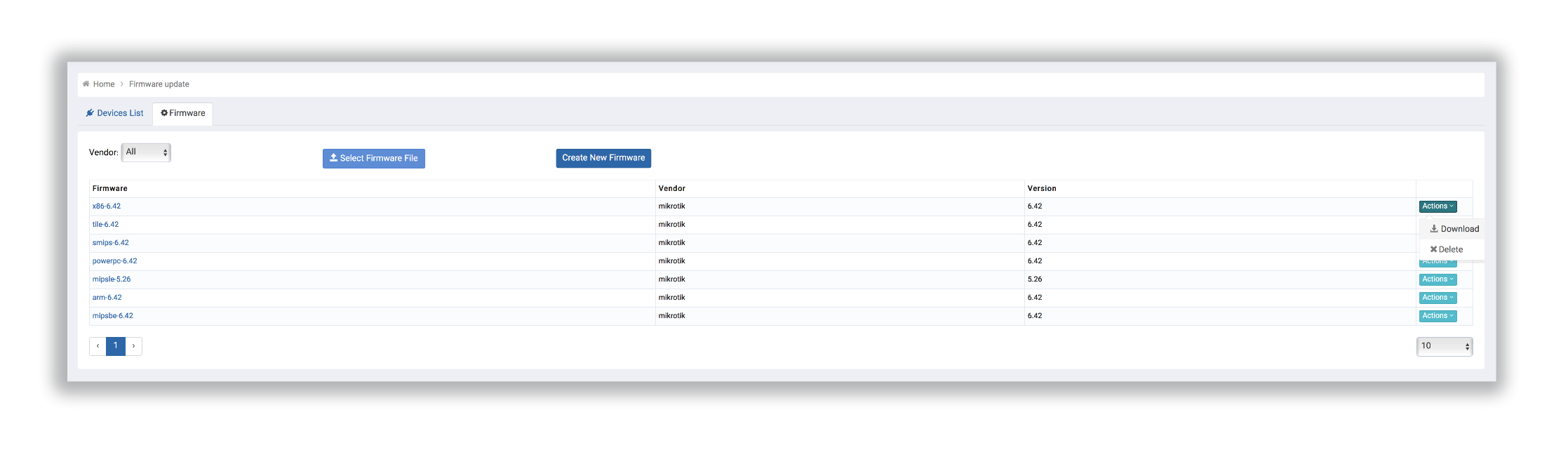 24/36
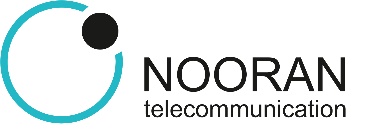 مدیریت بروز رسانی ساده تجهیزات
بروز رسانی در ساعات تعیین شده
امکان بروز رسانی گروهی
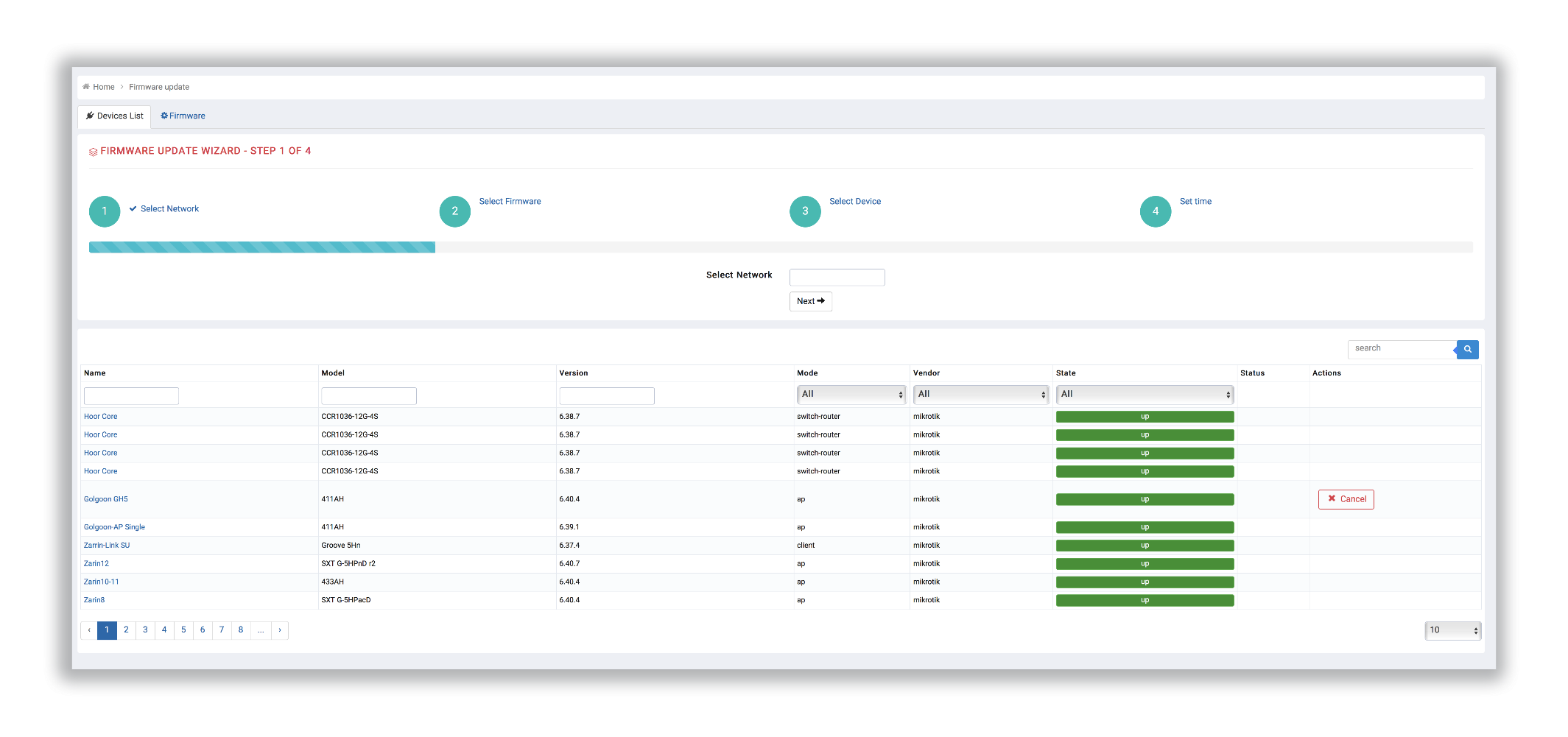 انجام فیلتر های مورد نظر
25/36
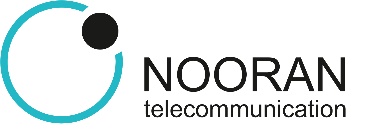 مدیریت کاربران و تعیین سطوح دسترسی
ایجاد کاربر
مشاهده وضعیت کاربران
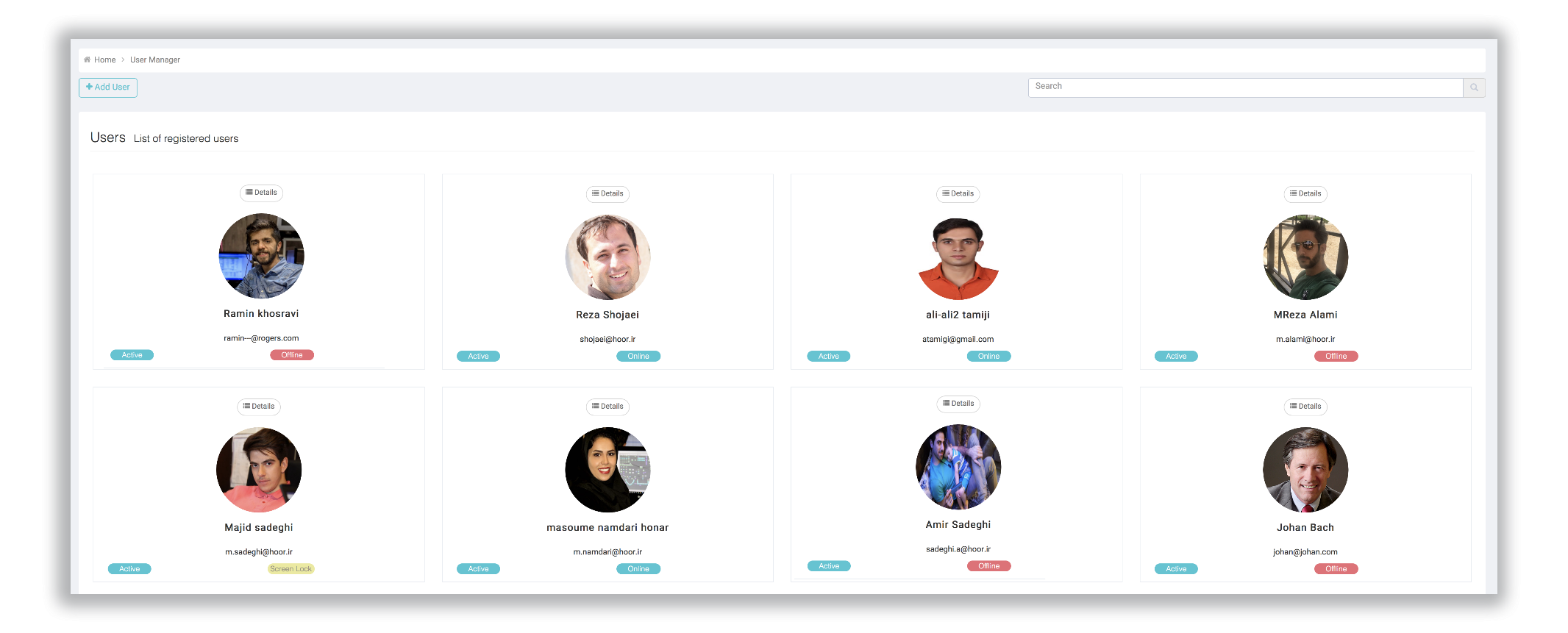 زمانبندی در اتصال کاربران و مدیران
امکان تعریف و محدودیت اتصال کارشناسان و مدیران
گزارش از تمام تغییرات ایجاد شده کاربران در تجهیزات
26/36
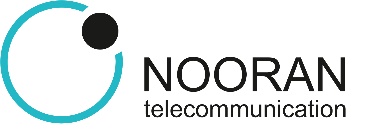 ایجاد پروفایل های دسترسی
ایجاد پروفایل با سطوح دسترسی گوناگون
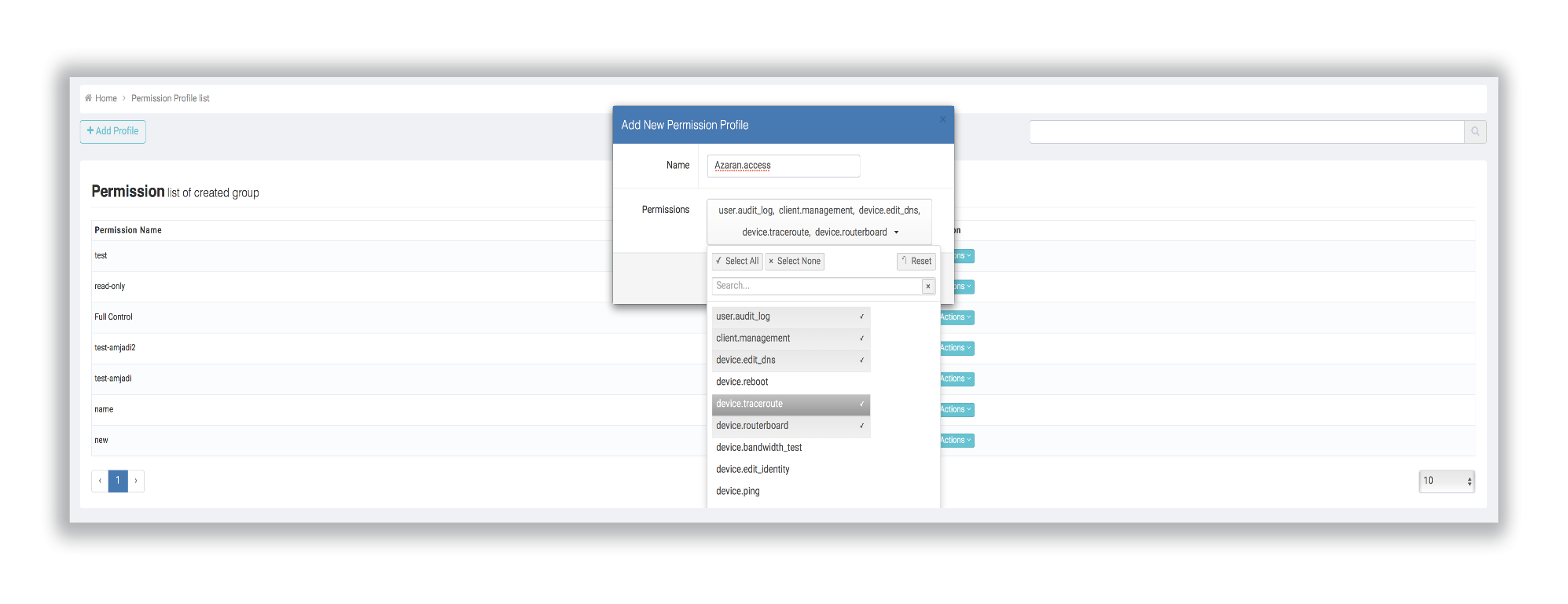 امکان انتخاب دسترسی های متفاوت به پروفایل
27/36
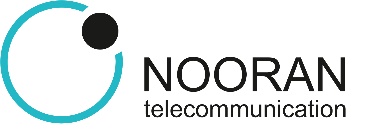 اعمال پروفایل ایجاد شده به کاربران
اعمال پروفایل های متفاوت به کاربران
امکان اتصال یا عدم اتصال کاربران به منابع
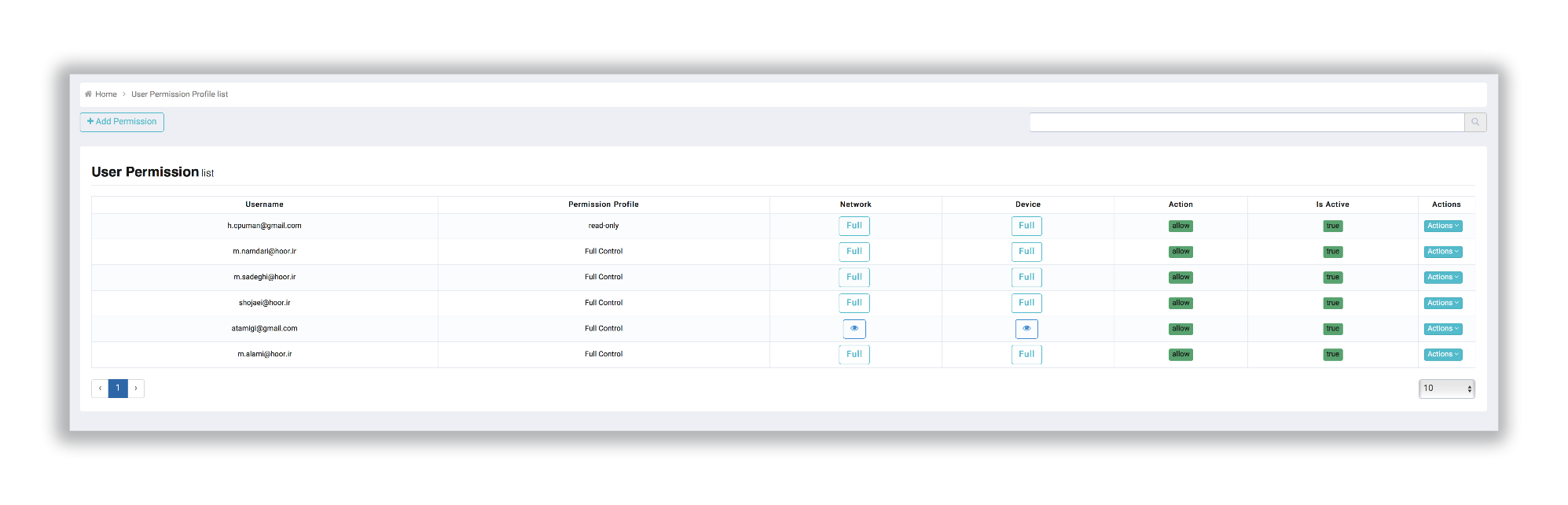 دسترسی در بازه های زمانی مشخص
28/36
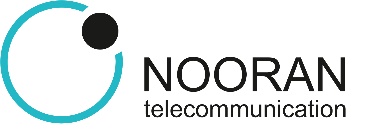 سیستم مانیتورینگ شرایط جوی
گزارش پیشین شرایط جوی
پیش بینی شرایط جوی در آینده
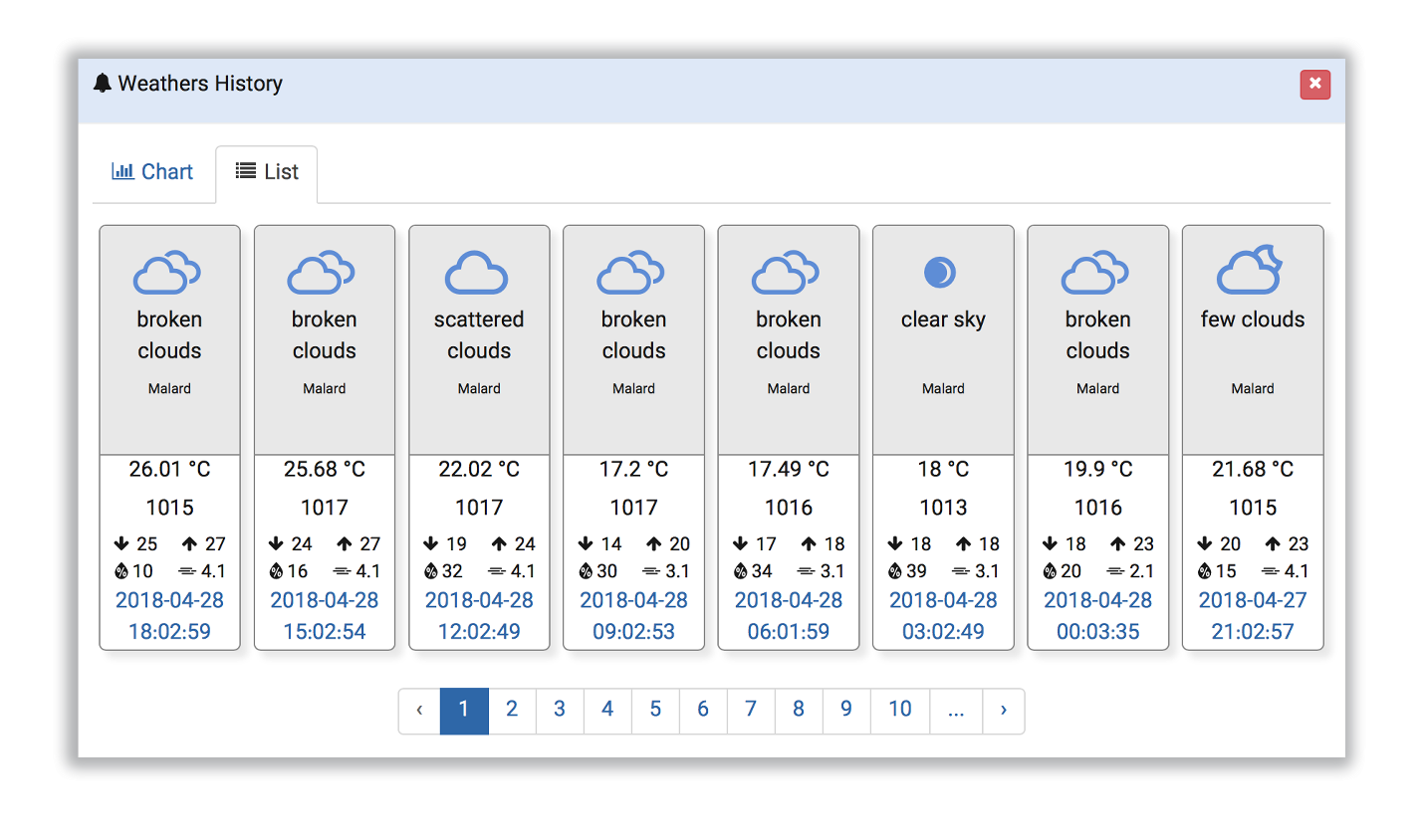 29/36
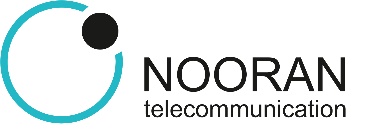 مدیریت کلاینت
تشخیس خودکار تجهیزات
فیلتر های دسترسی
امکان ویرایش و تغییرات کلاینت
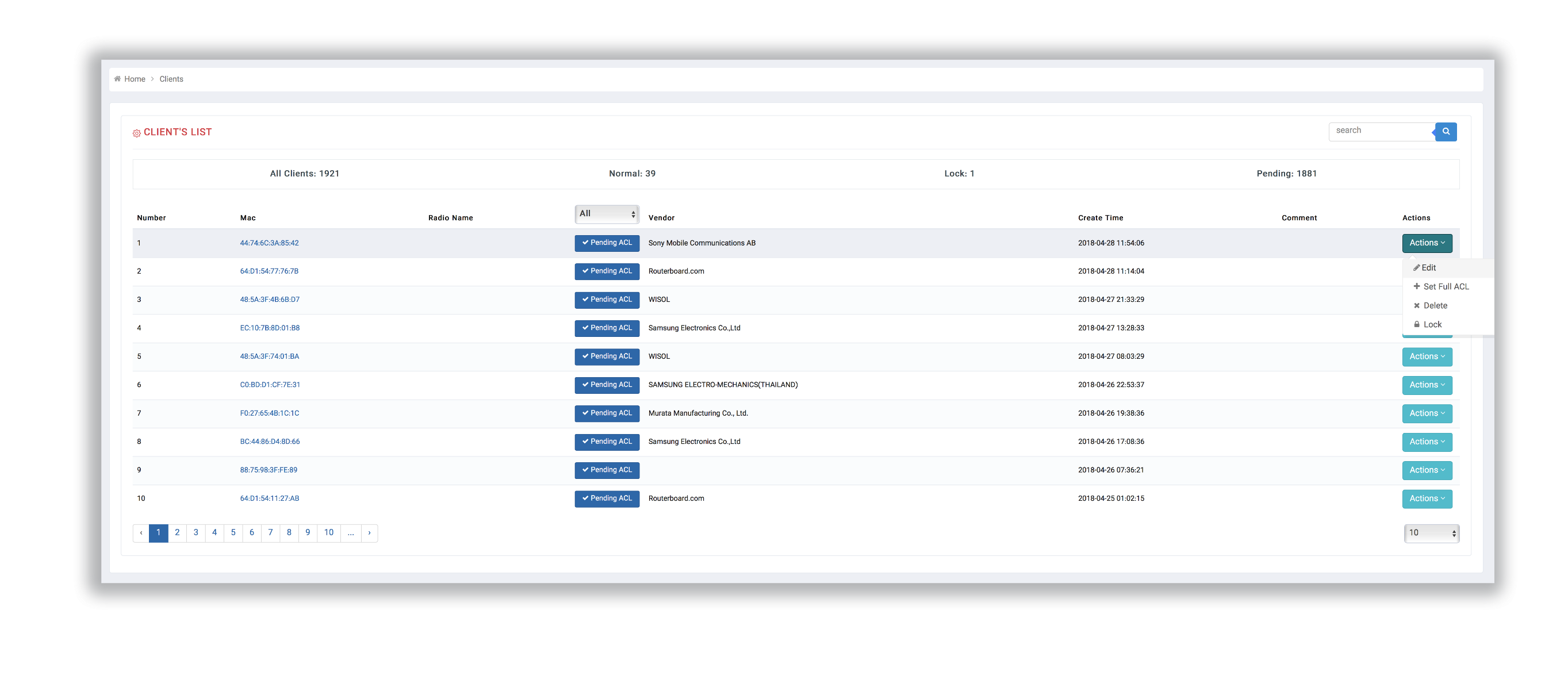 30/36
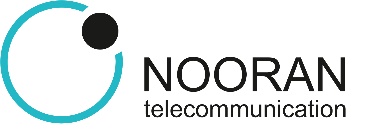 مدیریت کلاینت
نمایش لاگ های اتصال
نمایش گراف سیگنال دستگاه
امکان محدودیت در اتصال
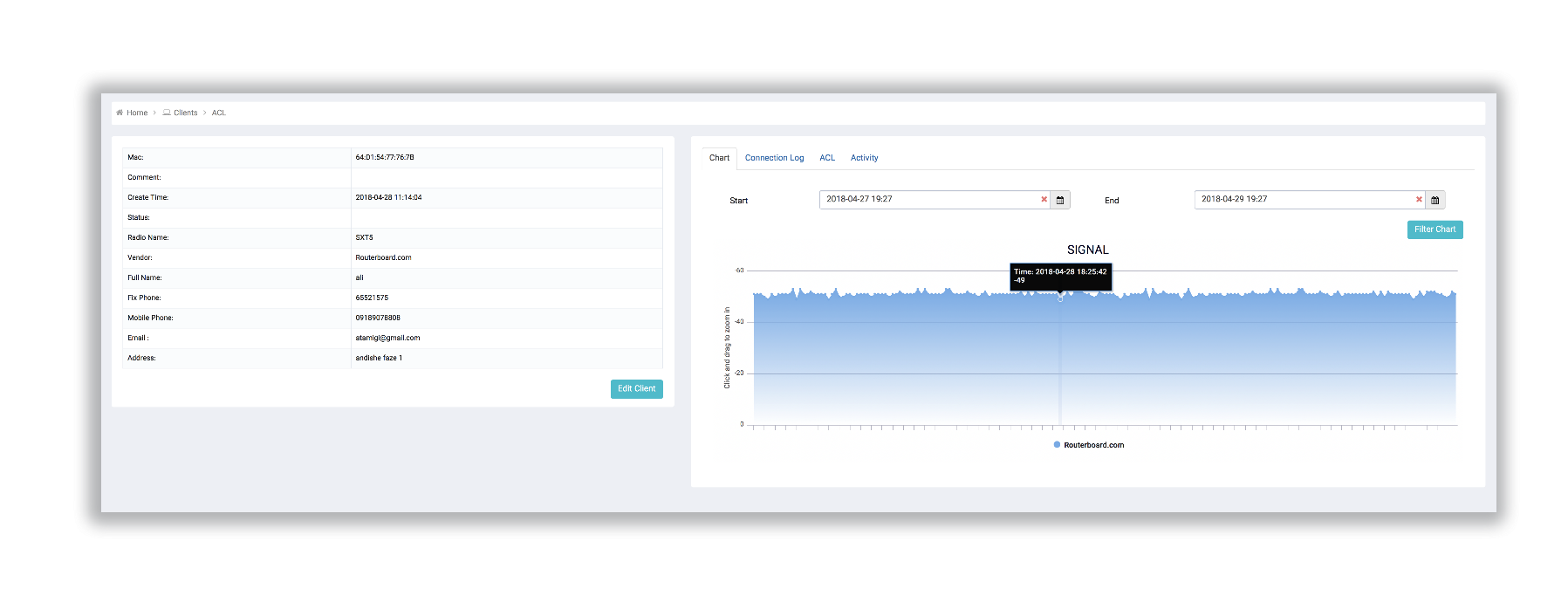 امکان ویرایش مشخصات کلاینت ها
31/36
گزارش از اعمال انجام شده بر روی وایرلس کنترلر
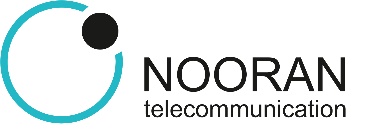 نمایش تغییر المان انجام شده
امکان فیلترینگ بر روی داده ها
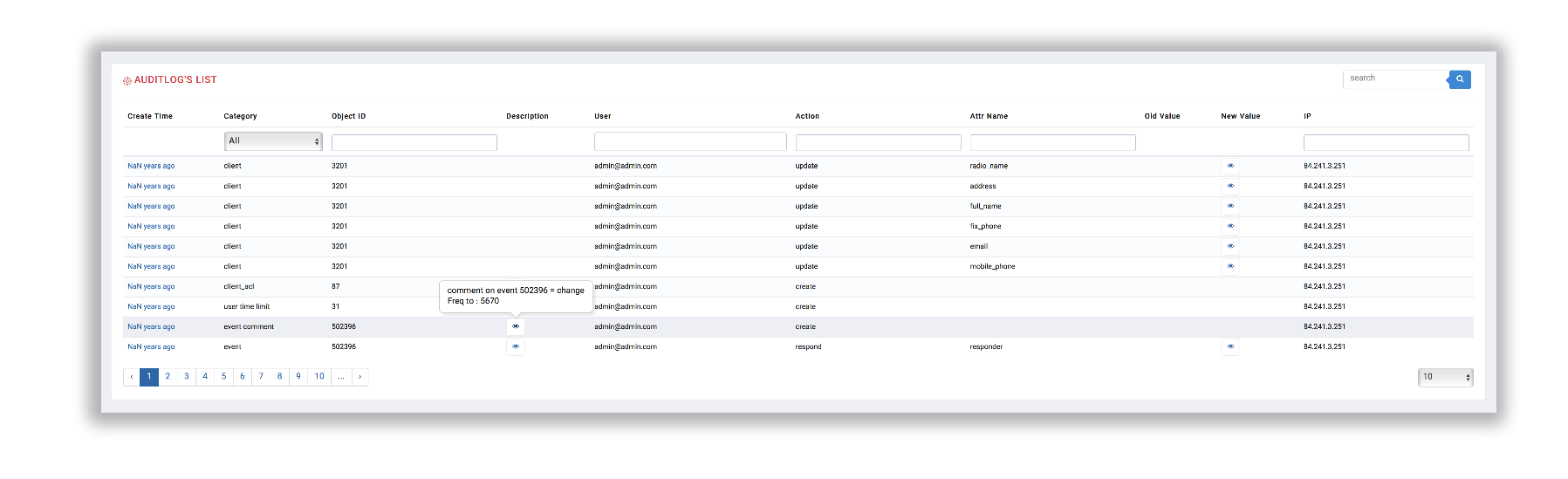 ثبت تمام عملیات های انجام شده بر روی کنترلر
32/36
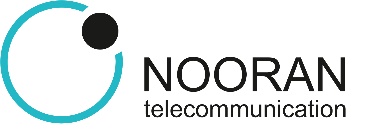 نمایش لایو از وضعیت تجهیزات
نمایش لحظه ای ترافیک موجود بر روی لینک ها
نمایش توپولوژی و وضعیت دستگاه ها به صورت زنده
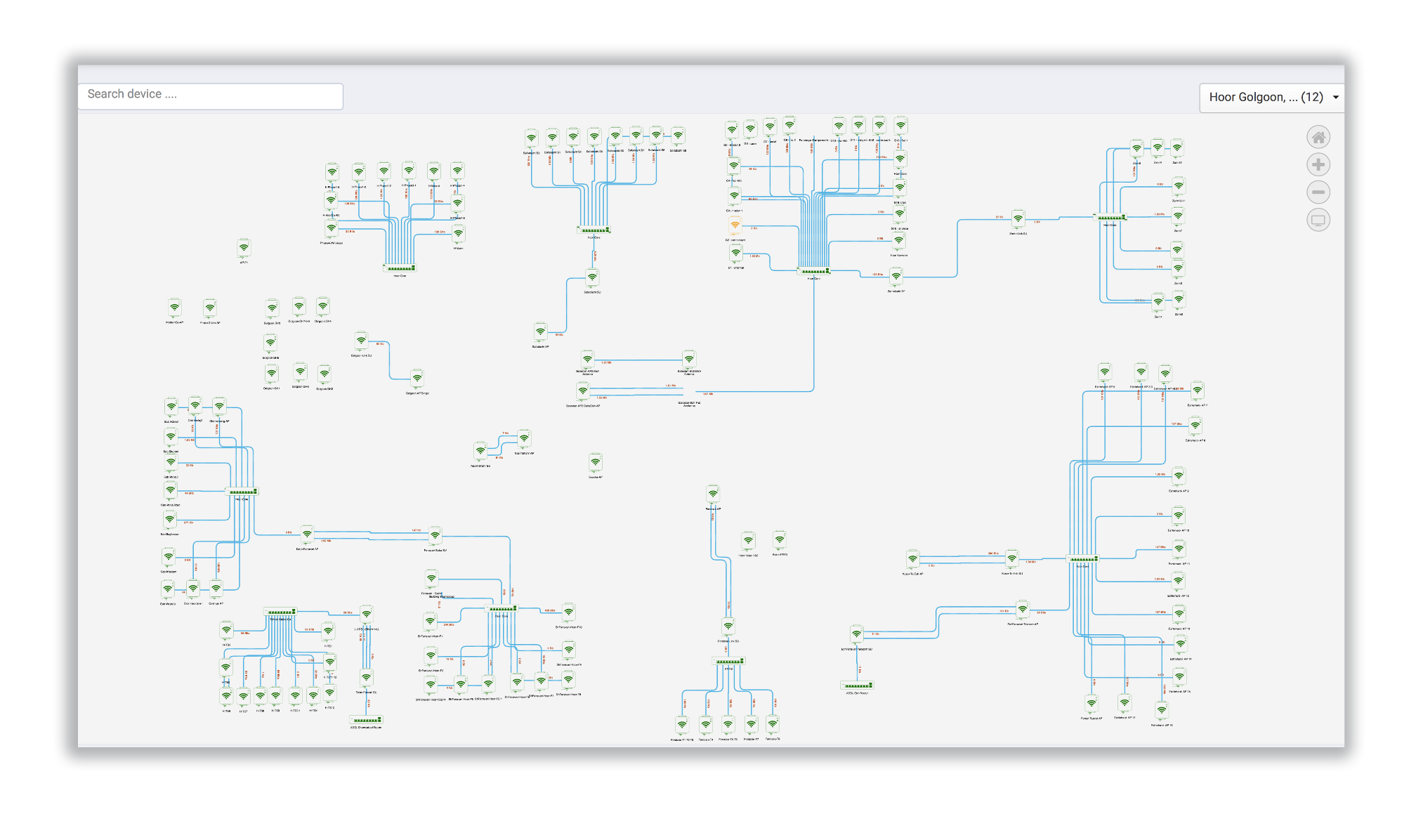 امکان طراحی و اتصال لینک ها
نمایش وضعیت دستگاه ها
هشدار های صوتی و تصویری
33/36
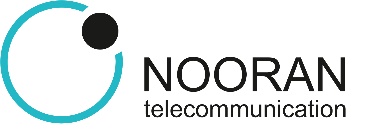 بررسی مشکلات و راه حل های شبکه نمونه محلی
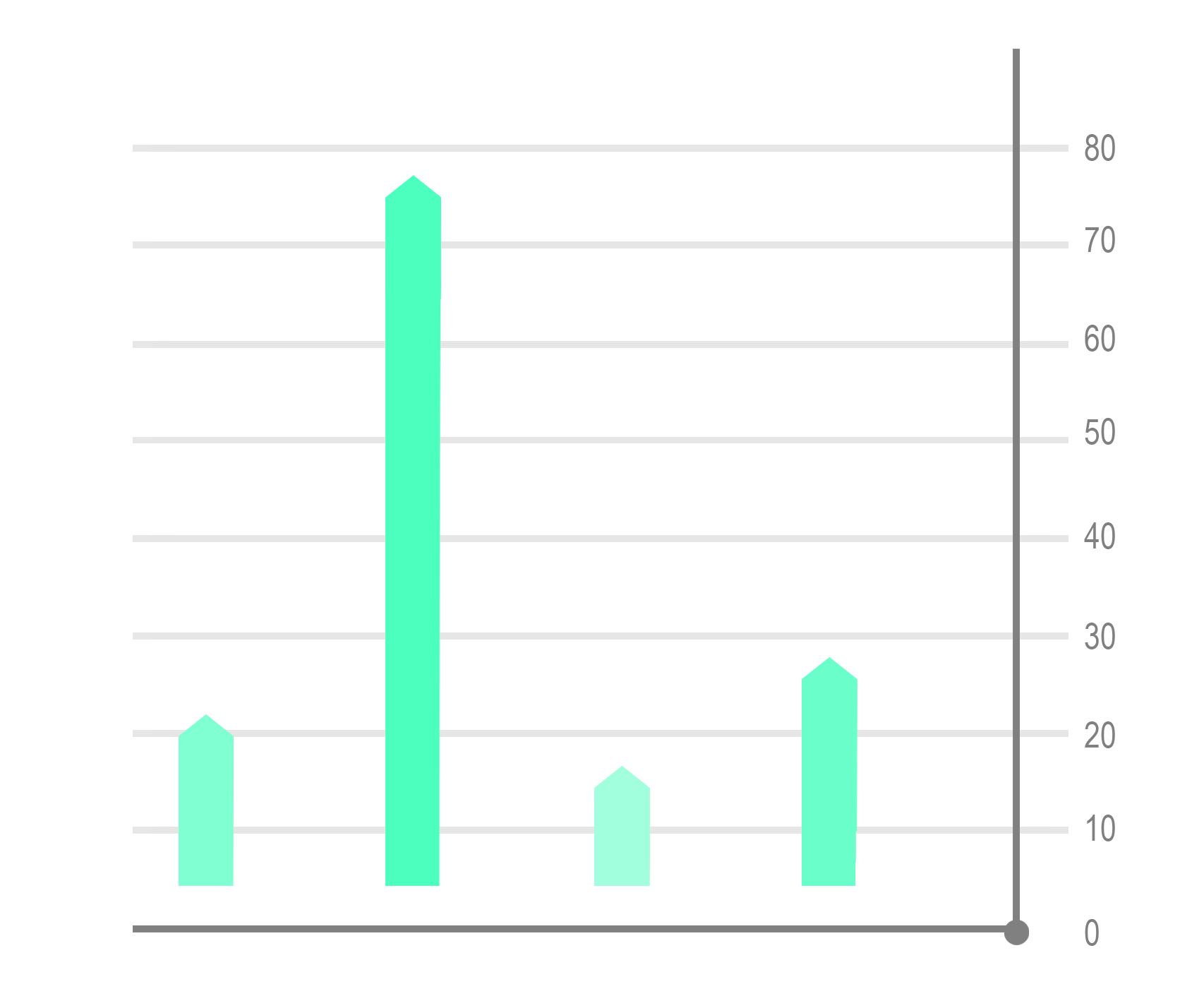 . شرکت ارائه دهنده سرویس های وایرلس و ADSL  به منازل و شرکت های صنعتی می باشد . 
. دارای 190 دستگاه از از برند های مختلف 
. دارای 24پاپ سایت 
. دارای 1660 یوزر فعال 

محدوده فعالیت :                                                                                                                   
. غرب استان تهران
افزایش بازدهی شرکت بعد از قرارگیری سامانه NitroWave
ارتقاء کیفیت سرویس
کاهش هزینه نیروی متخصص
پیش بینی مشکلات احتمالی
کاهش زمان حل مشکلات
34/36
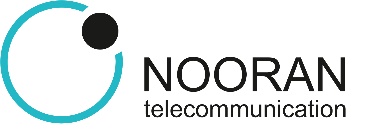 مقایسه اجمالی از وایرلس کنترلر های موجود
35/36
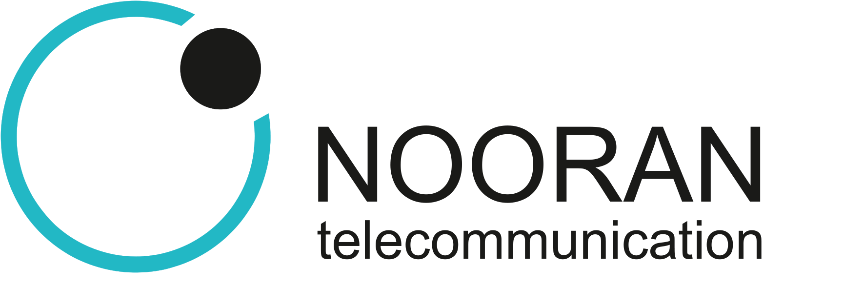 از توجه شما سپاسگزاریم
36/36